I am grass.  I am eaten by a rabbit
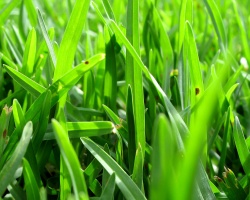 I am a rabbit.  I am eaten by a fox.
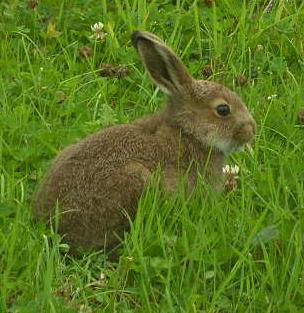 I am a fox.
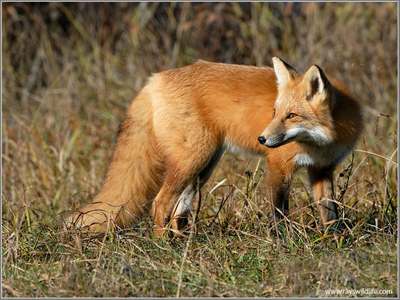 I am an oak leaf.  I am eaten by an earthworm.
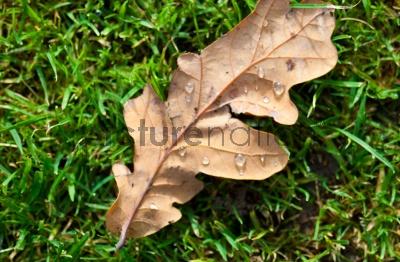 I am an earthworm. I am eaten by a shrew.
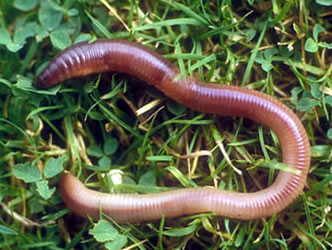 I am a shrew.  I am eaten by an owl.
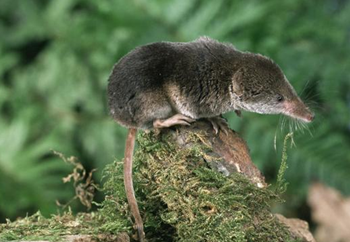 I am an owl.
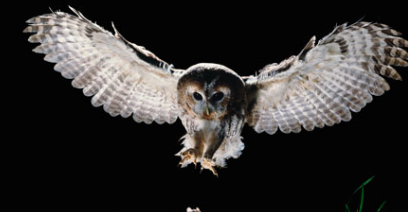 I am plant plankton.  I am eaten by Arctic cod.
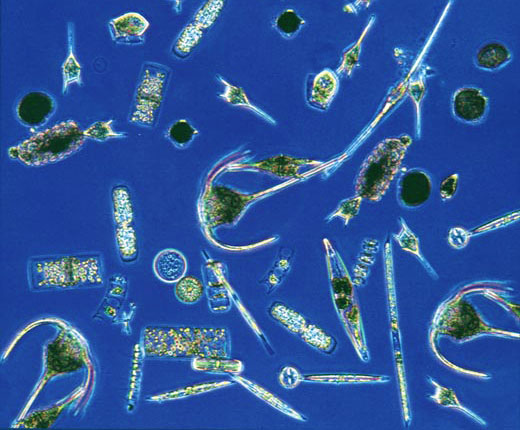 I am an Arctic cod. I am eaten by a seal.
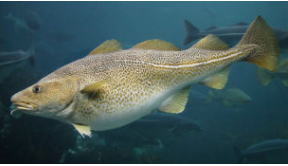 I am a seal. I am eaten by a polar bear.
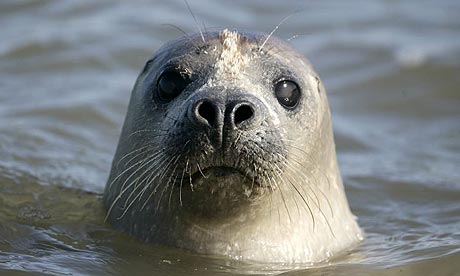 I am a polar bear.
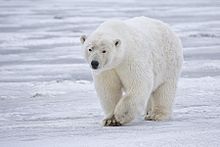 I am a green plant.  I am eaten by a mouse.
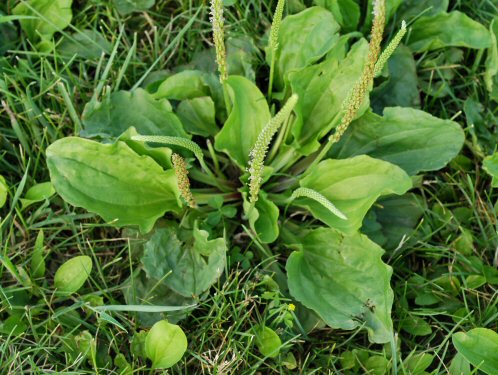 I am a mouse.  I am eaten by a rattle snake.
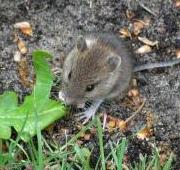 I am a rattle snake.  I am eaten by a hawk.
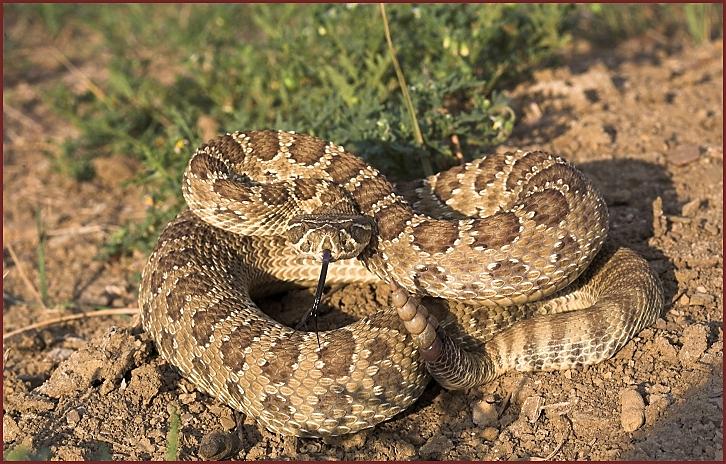 I am a hawk
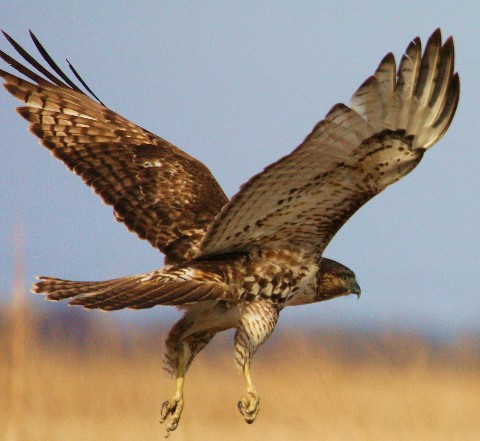 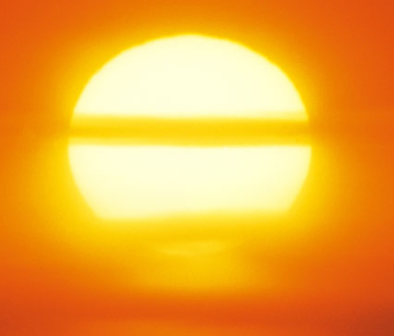 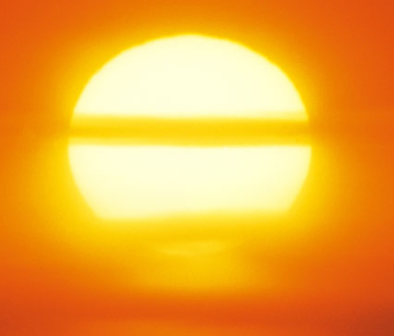 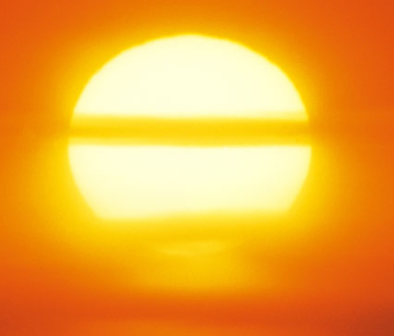 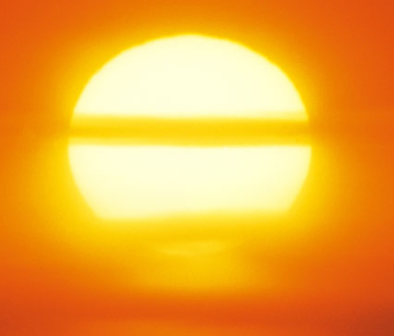